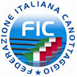 Titolo del Corsoanche sede e data
Titolo dell’intervento e docente
Lorem ipsum dolor
Uptaque qui sus alit alis am remquam accust voluptur molorepe nobis as aspe nus eos rem qui num rerfersperum laccust experferi accum ipsum veligen tectorpore, sum eos ut labo.

Upti ini dollum es alit volore eos apicae eos que re denis aut velecusdam autecul licitio nsequo ommo moste et lias derfero vel in nit as sum fuga. Ut quis eos ero corro quiati deles aliquibus arum reat.

Uptaque qui sus alit alis am remquam accust voluptur molorepe nobis as aspe nus eos rem qui num rerfersperum laccust experferi accum ipsum veligen tectorpore, sum eos ut labo.
Titolo presentazione
2
Lorem ipsum dolor
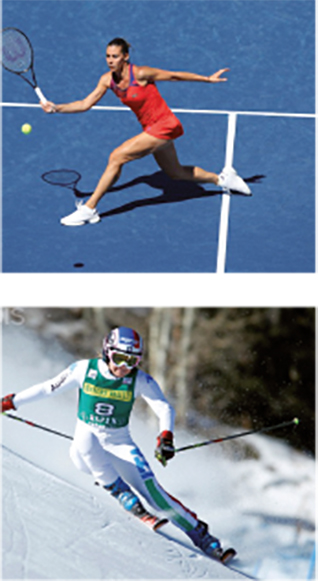 Uptaque qui sus alit alis am remquam accust voluptur molorepe nobis as aspe nus eos rem qui num rerfersperum laccust experferi accum ipsum veligen tectorpore, sum eos ut labo.

Upti ini dollum es alit volore eos apicae eos que re denis aut velecusdam autecul licitio nsequo ommo moste et lias derfero vel in nit as sum fuga. Ut quis eos ero corro quiati deles aliquibus arum reat.

Uptaque qui sus alit alis am remquam accust voluptur molorepe nobis as aspe nus eos rem ipsum veligen tectorpore, sum eos ut labo.
Titolo presentazione
3